Тема самообразования: «Формирование элементарных математических представлений с использованием дидактических игр»Воспитатель Ларькина Ольга Юрьевна
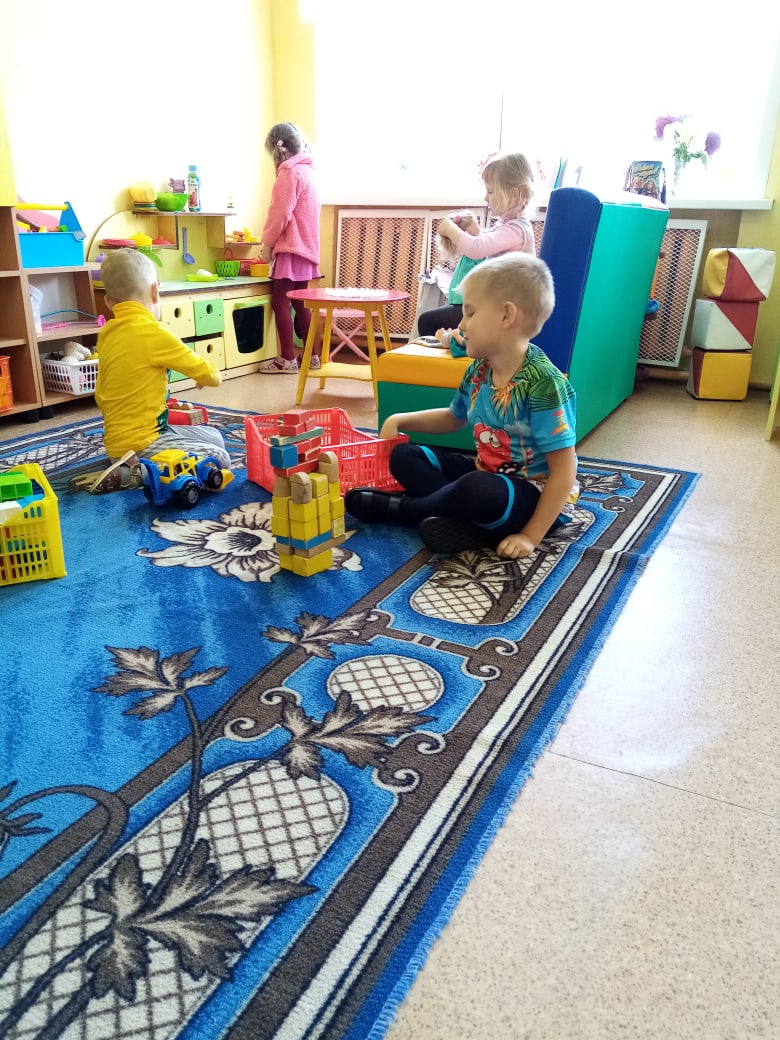 «Без игры нет, и не может быть полноценного умственного развития.»                                   В.А.Сухомлинский
Цель: повысить свой педагогический и теоритический уровень и компетентность по вопросу формирования элементарных математических представлений у дошкольников через игровые приёмы.Задачи:-изучить и обобщить педагогическую и методическую литературу по теме;-разроботать и подобрать дидактические игры, задания игрового содержания по развитию математических представлений у детей;-повысить компетентность родителей в значимости дидактических игр по математике для детейПредполагаемый результат: Использование игровых приемов способствует повышению уровня сформированости элементарных математических представлений у дошкольников
-Игры –путешествия (Пр.: «Путешествие в страну Математики»);-Игры – соревнования (ПР.: «Крестики-нолики»);-Сюжетно-ролевые игры (Пр.: «Магазин»);-Настольные дидактические игры (фабричные, а также сделанные своими руками);-Занимательные задачки
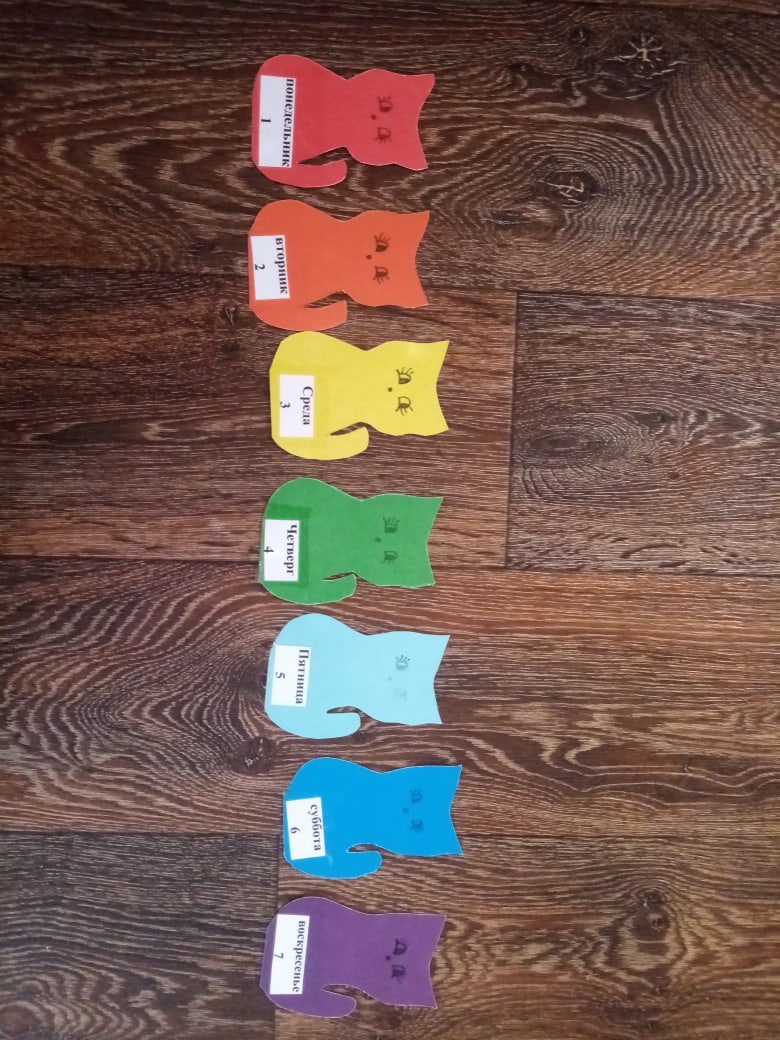 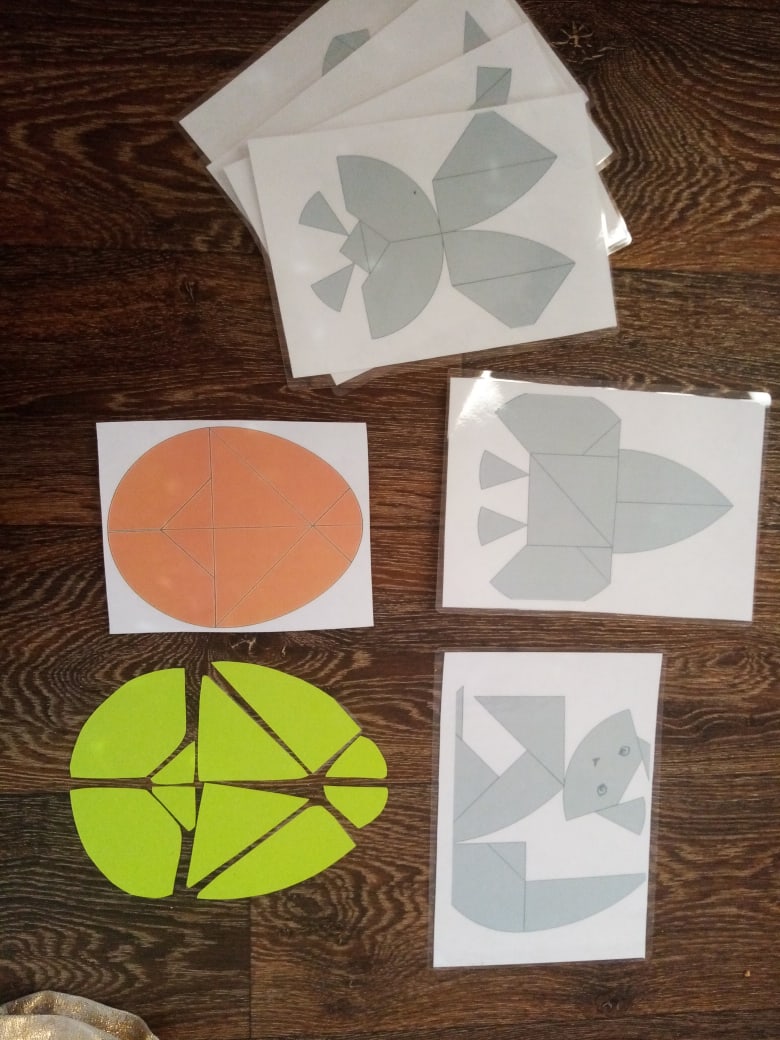 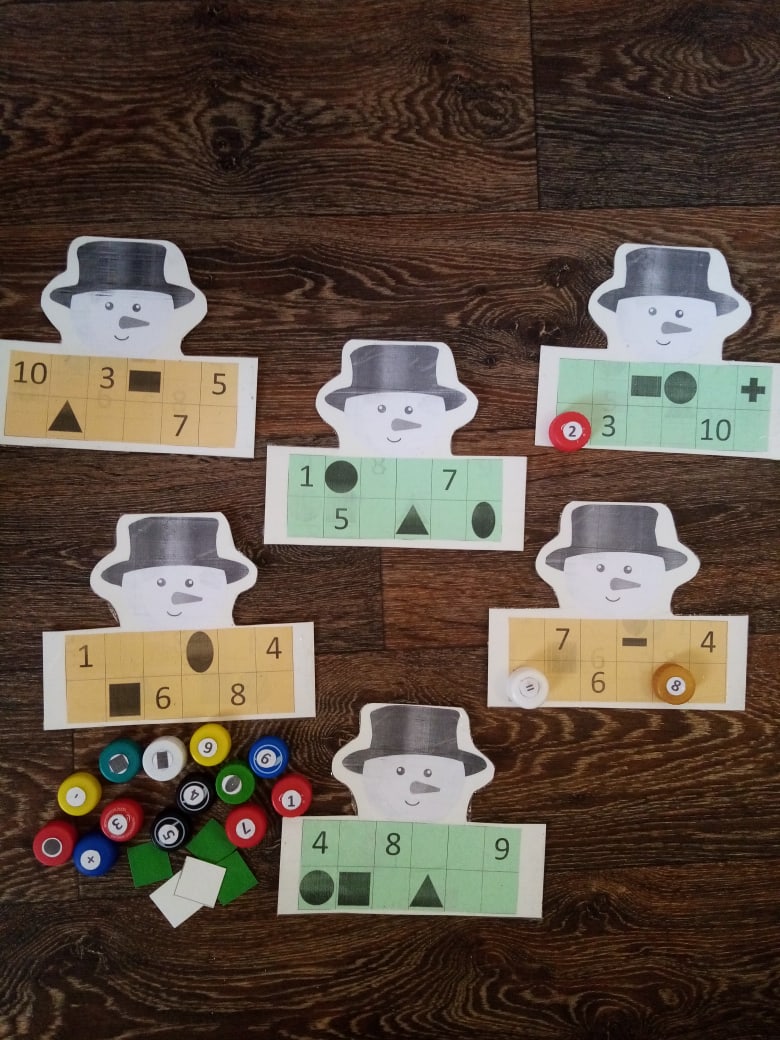 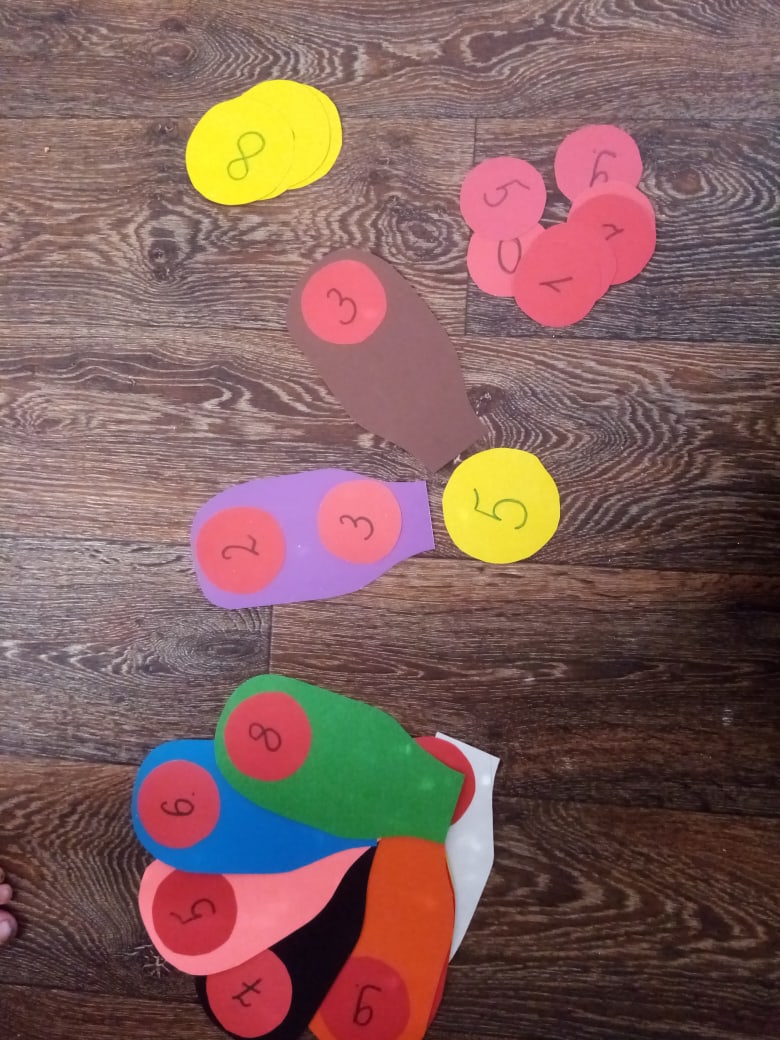 Спасибо за внимание